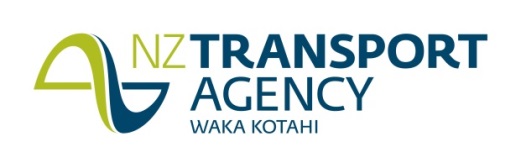 DEPARTMENT NAME
Benefits map (title)
Subtitle
BENEFIT MAP
INVESTMENT
BENEFIT
BENEFIT
TARGET
BASELINE
MEASURE
DESCRIPTION
Measure 
nn%
Description
Value
Mm/yyyy
Value
Mm/yyyy
Benefit
nn%
Investment Benefit
Measure
nn%
Description
Value
Mm/yyyy
Value
Mm/yyyy
Business Problem Owner:
Facilitator:
Accredited Facilitator:
Investor:
Facilitator:
Accredited Facilitator:
<firstname surname>
<firstname surname>
Yes / No
Version no:
Initial Workshop:
Last modified by:
Template version:
<e.g. 0.1, 1.0 etc>
<dd/mm/yyyy>
<firstname surname dd/mm/yyyy >
1.0